Entrega de material
 en la comunidad el Mogote
Dentro del programa Obras Menores 2018
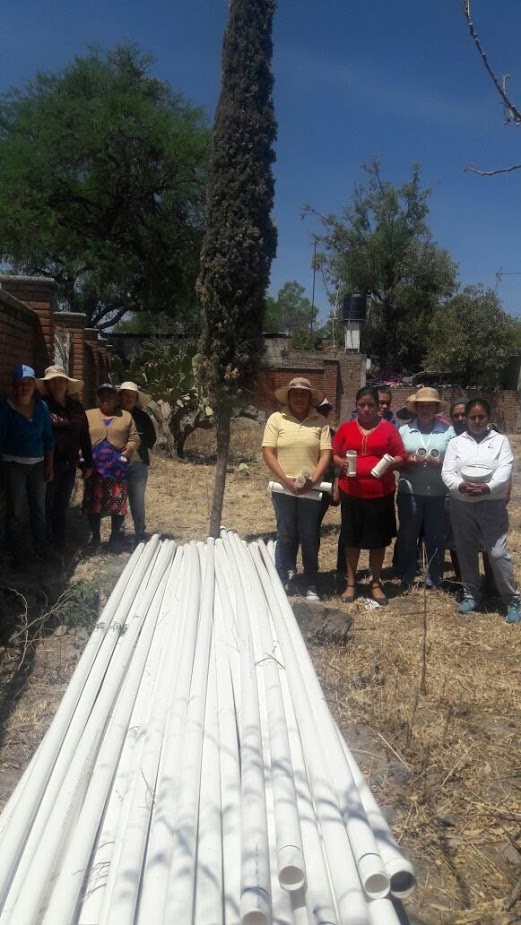 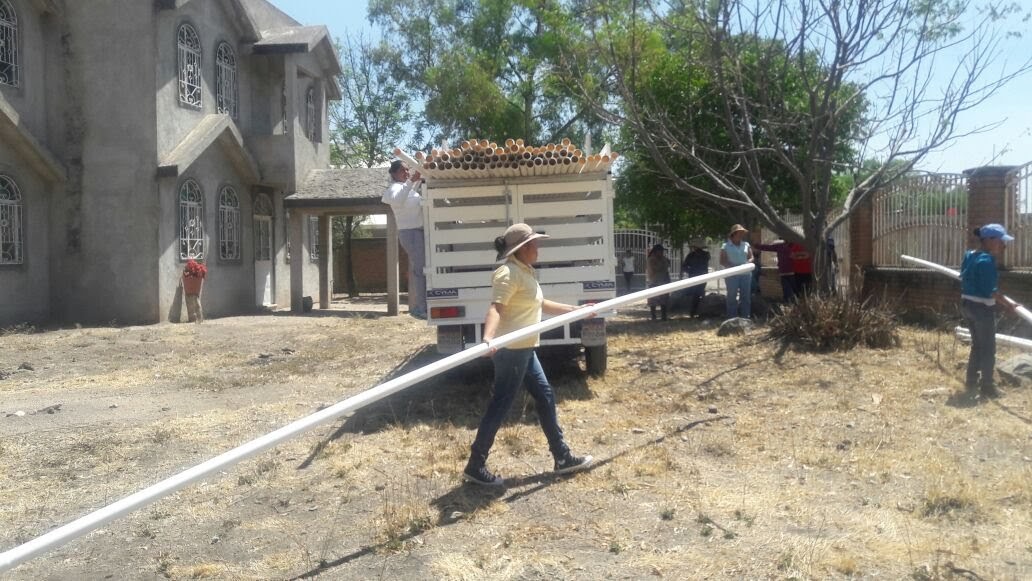 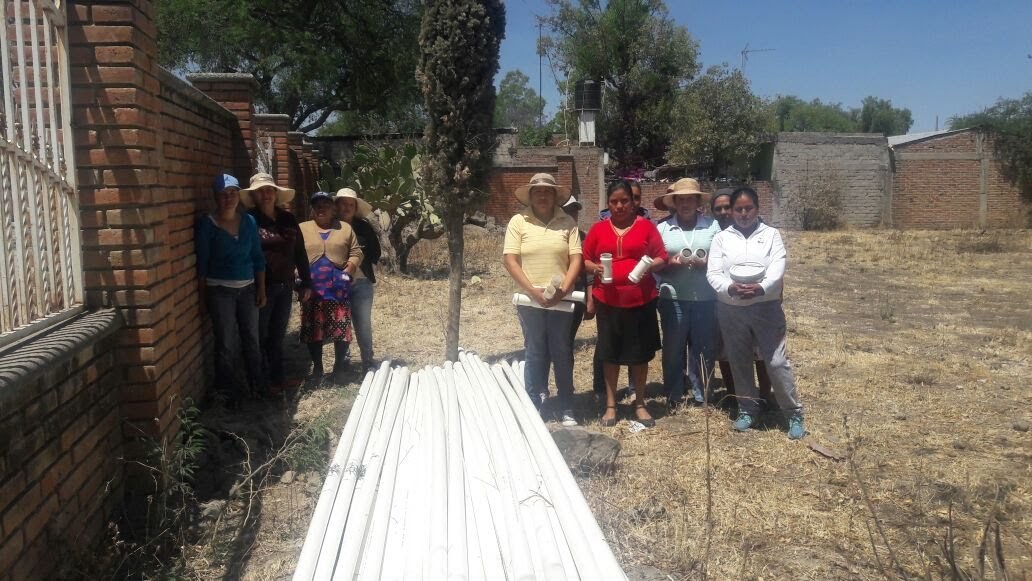